MU 
2022 Spring 
KSCA007
Chinese II Class
2022年3月28日~3月30日
生词
同
同一 + m +n.我跟我弟弟读同一所中学。张老师跟赵老师是同一间大学的老师。
同样+的+n.我们穿同样的衣服
v.不同n.
印象
A对B的印象很好我对马萨里克(Mǎ sà lǐ kè)大学的印象很好/不好
B给A的印象很好马萨里克大学给我的印象很好/不好
更口语：A对B有好印象 = B给A好印象。我对马大有好印象 = 马大给我好印象。
成
S+成了+O我们不说"要成"、"会成"、"能成"、"想成"...
我们成了男女朋友。(恋人；情人)
我们每天一起玩，最后成了好朋友。
他每天读中文，成了我们班上中文最好的学生
成
成为：人 + 成为 + Good object我们可以成为朋友。我想成为他的朋友
变成：人或物 + 变成 + object费先生越来越坏，最后变成坏人。雪变成水了。天气变成暖和(X)。天气变(得)暖和(O)。
Q：你想成为什么(人)？
[Speaker Notes: 因为”暖和”是ADJ，所以是错的]
演 v. / to show, to perform
v. o.：演戏、演电影、演电视剧
演员 (n.)男演员 (n.)女演员 (n.) 
成龙(Jackie Chan )是一位很有名的中国男演员。他演了很多电影。他演戏演得很好。
[Speaker Notes: “有名”是第19课的生祠]
费
"花"的Object1. 能是：时间、金钱...2. 能是数字
3.花钱
"费"的Object1. 不能是金钱2. 不能是数字3. 费劲Jìn、费电、费神、费时、费心
・浪费(Làngfèi) waste 浪费钱！
"费"的Object1. 不能是金钱2. 不能是数字3.费劲Jìn、费电、费神、费时・浪费(Làngfèi) waste 浪费钱！
"花"的Object1. 能是：时间、金钱...2. 能是数字
3.花钱
费
"费"还是"花"？
1.我___了一个钟头写功课。2.刚刚在Billa，我___了1000克朗买了很多东西。3.我___了很大的力气才把冰箱搬到二楼。
4.我___了一小时才从家里走到学校
5.写作业太___时了，我不想写。
6.写作业太___时间了，我不想写。
力气 n. / strength, effort
我费了很大的力气才通过笔试。
他的力气很大，可以自己把冰箱搬起来。
他今天生病了，他懒懒的，一点儿力气也没有。
他虽然比我高，但是力气没我大。
他高是高，但是力气没我大。
Q：你觉得谁的力气比较大？谁的力气最大？
[Speaker Notes: 1.花 2.花 3.费or花 4.花 5.费 6.花or费(不过”花”更好，因为”费”更适合说”费时”)]
俩(Liǎ)
俩=两人。但是一定是"人称代名词+俩"
我们两人去吃饭吧 = 我们俩去吃饭教室里有两人 ≠ 教室里有俩
仨(Sā)=三人
他们仨每次上课都坐在一起
[Speaker Notes: 人称代名词：你 我 他 我们 你们 他们 
中国还会说“咱们俩”，就是”我们俩”]
一言为定
一言为定，十年后我们在这里再见面。
明天十点在运动中心前面等我，一言为定。
这次是你付钱的，下次吃饭让我付钱，一言为定。
语法
12课跟14课，动词的四种补语bǔyǔ
・结果jiéguǒ补语(resultative complements) L12,or see P86・状态zhuàngtài补语(descriptive complements)L16_1・可能kěnéng补语(potential complements)L16_1・趋向qūxiàng补语(Directional Complements)L16_2
状态zhuàngtài补语bǔyǔ(descriptive complement)
v. + 得 + (很) adj他说中文说得很好。他睡觉睡得很久。说得好！
v./adj. + 得 + 短语(Short sentence)你说得比老师还清楚。我写功课写得手很疼。他高兴得又唱又跳。他累得只能躺在床上。
可能kěnéng补语(potential complements)
把“得”放在“V”和“结果补语或是趋向补语"的中间。
⇒V得C否定⇒V不C
可能kěnéng补语(potential complements)
・看看P86~87，试试看造句问你的朋友。
・不过"V+错"不能说"V得错"
	(X)你写得错吗？    (O)你写得对吗？
写⇒写完⇒写得完
A：你今天写得完作业吗？
B：我写不完...
听⇒听懂⇒听得懂
A：你听得懂这个语法吗？
B：我听得懂！
就 (数字 + 量词) + n.：only
去台湾的飞机很少，一天就一班。
我很少回家，一个月就一次。
全班那么多同学，就你问题最多。
大家看了他演的新电影，就我没看过。
大家的作业都写完了，就你没写完。・就=只有/只是…
生词
记得 v. / to remember  忘记、忘了
A：这些生词我们上次教过，还记得吗？
B：我忘记了。/ 我不记得。

A：你记得他家怎么去吗？
B：先直走十分钟后往左拐，看到两层楼的白色房子就是他家了。

昨天天气预报说今天会下雨，记得带把伞再出门。
想起來 v. / to remember
A：这些生词我们上次教过，还记得吗？
B：我想起來了。/ 我想不起來。

我想起来那位圆脸、长头发的女人是谁了。

我想不起来我把药放到哪儿了。
搬 v. / to move
v.+o.：搬家、搬桌子、搬椅子
请你把桌子搬到那儿。
我不想住家里，我想搬去外面住。

A：你想搬到哪里？
B：我想搬到布拉格去(住)。因为城市很大，而且交通方便。
C：我想搬到山里。因为......。你呢？
打扫 v. to clean up (room, apartment, house)
请你把教室 / 房间 / 家里打扫干净 gānjìng。
厕所现在不能用，服务员正在打扫呢。
妈妈每天都打扫家里，把家里打扫得很干净。

扫 v. to sweep (用扫把sàobǎ扫sǎo地)
妈妈扫地扫得很干净，但是弟弟扫得不干净。
自扫门前雪。 (Mind your own business, or Selfishness)
[Speaker Notes: “干净”是第17课的生词]
整理 v.
我整理房间。
我的房间很乱，如果你要来，那给我一点时间整理房间。
宿舍的冰箱有很多没吃完的食物，我们最好去整理一下。
好好好，我整理是整理，不过我明天再整理。
房间越整理越乱@@
旅行 v. to travel
明年暑假我要去中国旅行。
明年暑假我要旅行中国(X)
去年寒假我和妈妈去台湾旅行，明年我想再去一次。
我去中国旅行过三次。 
你喜欢坐飞机旅行，还是坐火车旅行？
暑假你想去哪里旅行？
电 n. / electricity
电子产品chǎnpǐn：电灯、电暖器、电视、电脑、电风扇shàn...
天气：闪电shǎndiàn
我的手机没电了，我得(给我的手机)充电chōngdiàn。
请把电灯 / 电暖器 / 电视 / 电脑 关起来。
今天天气很糟(糕)，又下雨又闪电，我们还是别出门吧。
[Speaker Notes: 电子产品的动词常常是 “开/关”]
语法
Directional Complement 趋向qūxiàng补语
P185・简单的趋向补语：来、去走+来/去=？・上、下、进、出、回、过、起、开、到走+补语=？
如果「VC+地方」那只能用上、下、进、出、回、过、到走+补语+房间=？
[Speaker Notes: “开”补语的例子：拿开。你可以把手拿开吗？走开。请你走开！]
Directional Complement 趋向补语 P185
Essential FormS.+ V.+ Place / Noun (Phrase)+ 來/去
・Object=noun
你明天得记得带课本来。
请同学拿200克朗来。
请你周一带作业来 (给我 )。
她是坐出租車去的。
・Object=place
爸爸回到家里来！
学生已经到学校来了。
弟弟想上大学去！
你下地狱(Dìyù)Hell 去吧！
Directional Complement 趋向补语 P186
如果 ① Object=Noun　②”V.了”句子，那”也”可以说：S.+ V.+ 來/去+ Noun

我带来了想给你看的照片。
星期一我带来了要给老师的作业。
爸爸从Billa买来了一些复活节(fùhuó jié)的巧克力。
他昨天来医院看我的时候，带来了好几个苹果。
Directional Complement 趋向补语 P186
S.+ V.+ 上/下...+ Place/ Noun
妈妈走上二楼。
他家住在山上，他每天一定会开车开上山，又开下山。
他坐错车了，所以他跳下火车。
她太晚起床了，一到学校后她就跑进五楼的教室。
教室里飞进了一只鸟。
[Speaker Notes: 也可以说：一只鸟飞进了教室]
Directional Complement 趋向补语 P187
Essential Form
S.+ V.+ 上/下...+ Place/ Noun +來/去她坐火车坐到南边去。她一下课就走到厕所去。他从厨房拿出刀子来。弟弟走进我房间来。我的汽车坏了，今天只能走回家去了。
Directional Complement 趋向补语 P188
如果是 “V.了” & Noun，那也可以说：
S.+ V.+ 上/下... +來/去+ Noun
师傅今天卖出去了很多料理。
爸爸从Billa买回来了一些复活节(fùhuó jié)的巧克力。
他昨天来医院看我的时候，带进来了好几个苹果。
我今天从生日派对带回来了好多礼物，爽(Shuǎng)死了
Directional Complement 趋向补语 P188
S.+ 把+ Object+ V.+ 來/去把钱拿来！！学生星期一得把作业带来。爸爸把啤酒从冰箱拿來。办公室的电脑坏了，我得把电脑搬去(给IT人员)。爷爷先把药拿(出)來放在桌上，等等饭后要吃。
Directional Complement 趋向补语 P189
S.+ 把+ Object+ V.+ 上/下...(+place word)+ 來/去
我把书拿起来了。我把书拿上来了。(从一楼)我把书拿下来了。(从二楼)
快把车开回家去。他把车开回家去。(我不在家)他把车开回家来。(我在家)
[Speaker Notes: 1.他把车开上山去。2.他把车开下山去。3.他把车开上山来。4.他把车开下山来。同学们你能画出来吗？]
你知道这些补语的意思吗？
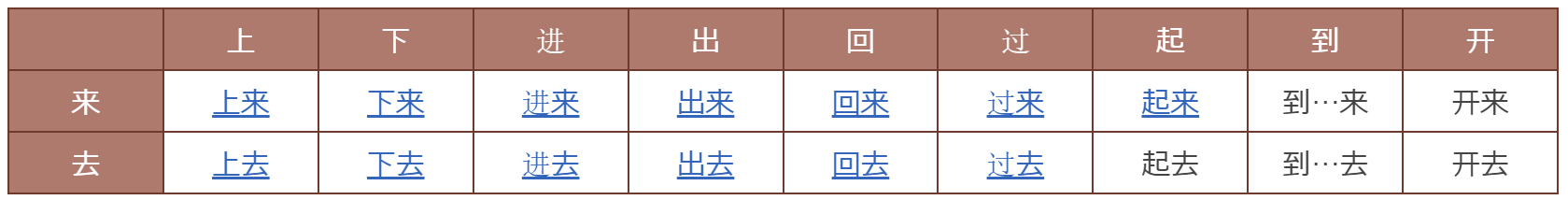 吃下去
吃进去
不是每一个动词(V.)都可以放你喜欢的趋向补语(C.)
搬起去(X)；走起去(X)
所以有些「V.C.」是对的，有些「V.C.」是错的，
最好问问老师！
搬起来
拿起来
补充生词&文化亮点
补充生祠
参观 + place or building：可以让我参观你的宿舍吗？
野餐：在公园常常看到有人正在野餐
兜风：今天天气很好，我们最好出去兜风
约会(yuēhuì) Date
在捷克，约会还可以做什么？Q：你约会的时候想要去哪里？想要做什么？
A：_______
情人节Qíngrén jié
一年有三个情人节
2月14日：情人节
3月14日：白色情人节
旧历(Jiùlì)lunar calendar的7月7日：七夕Qīxì情人节2022年的七夕在8月4日
作业
作业
在IS下载L16_HW，用笔写在纸上
4月4日星期一交给老师。